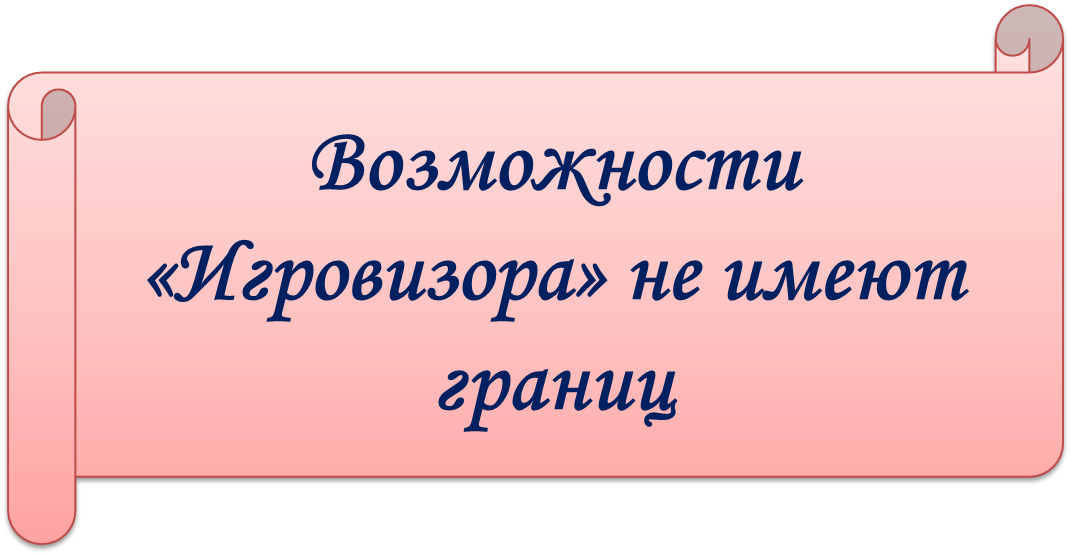 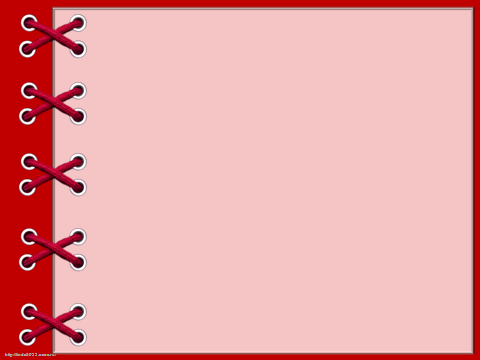 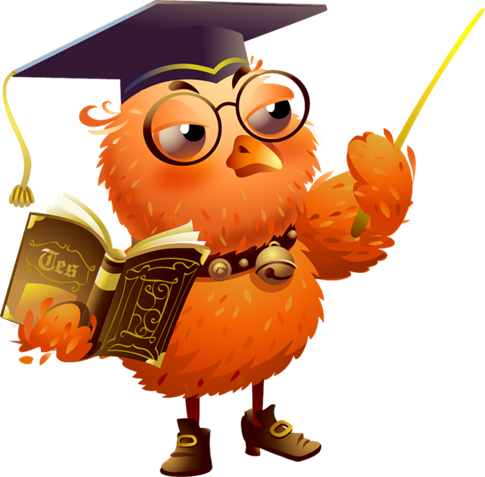 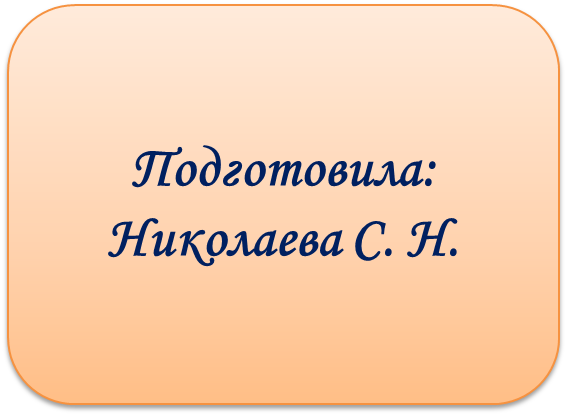 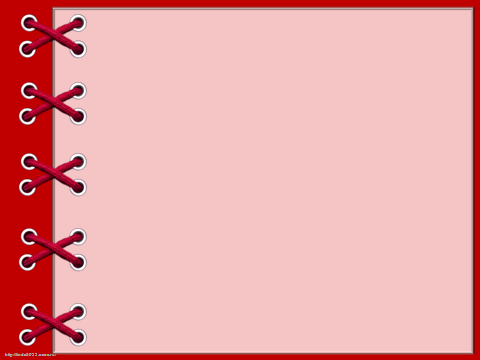 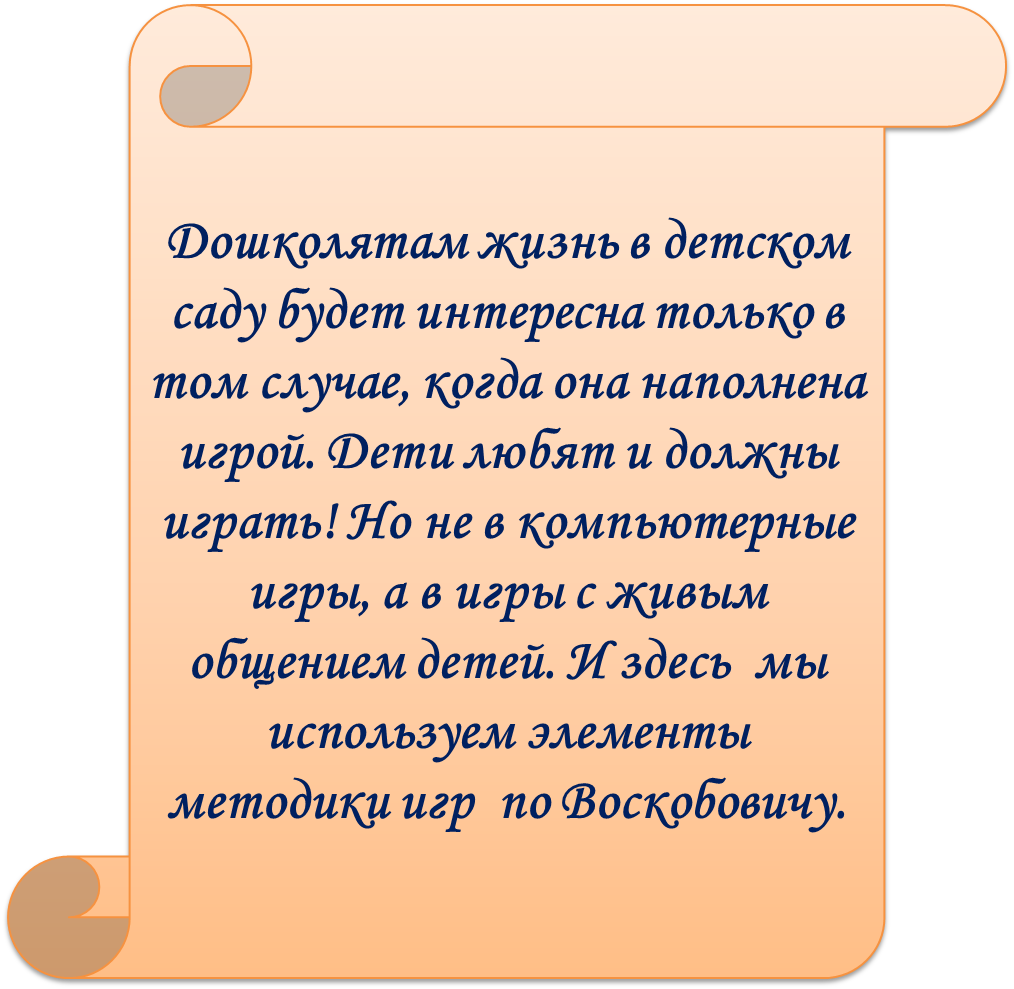 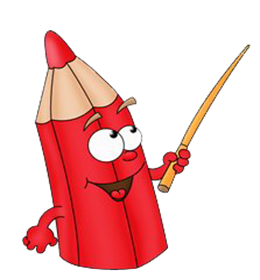 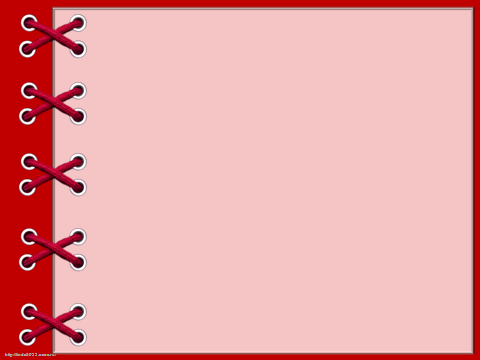 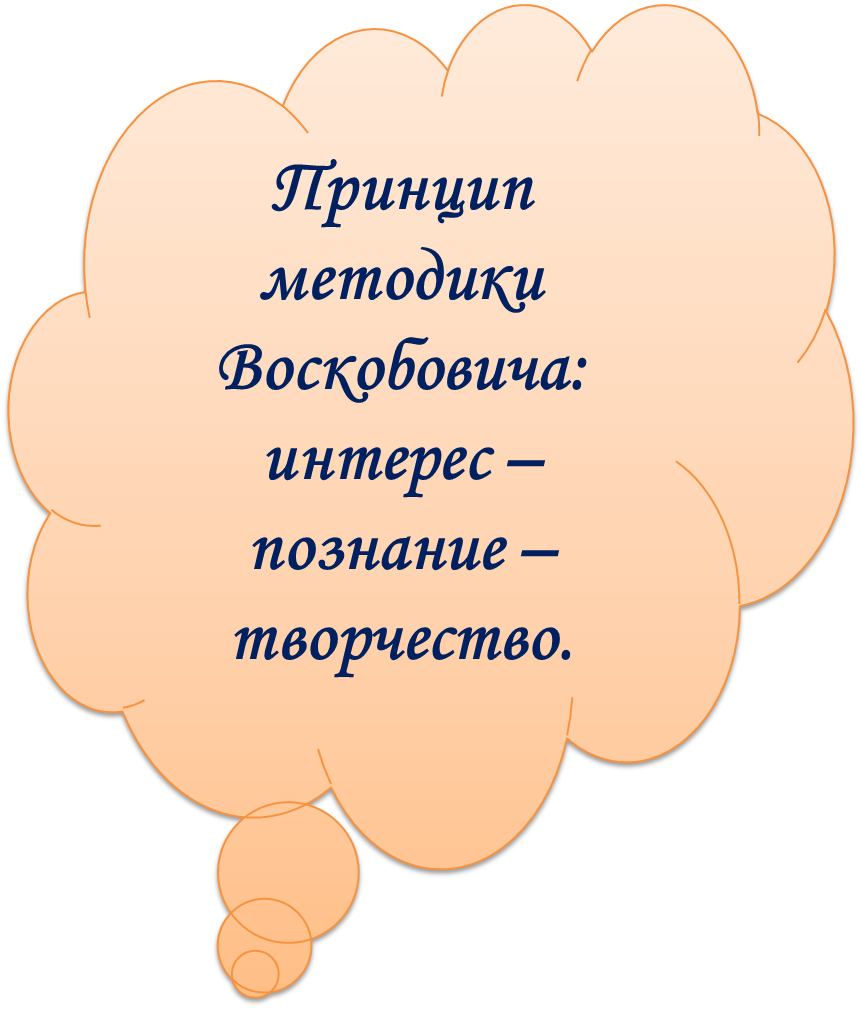 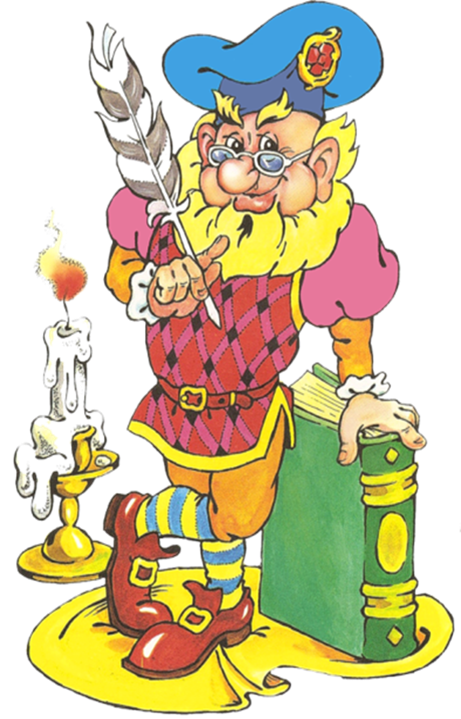 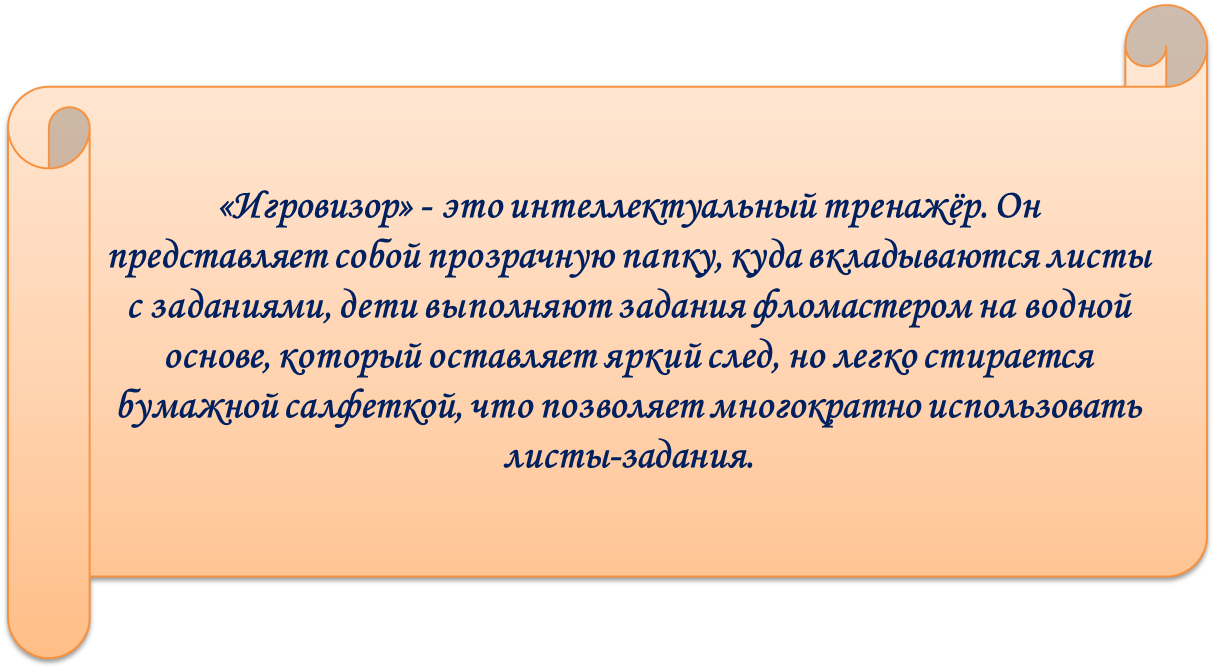 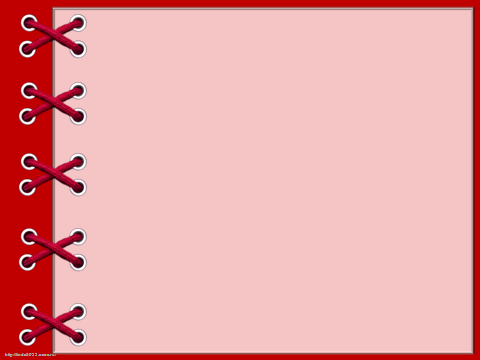 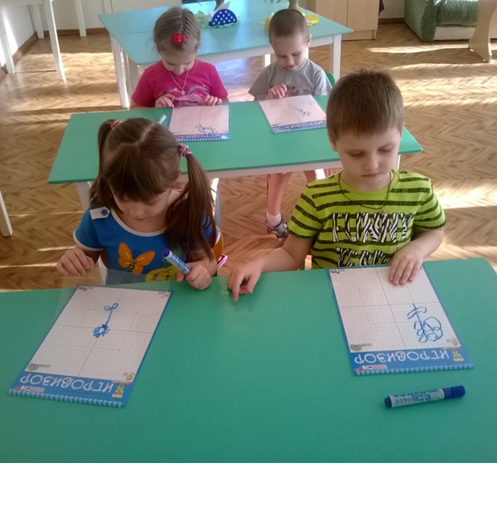 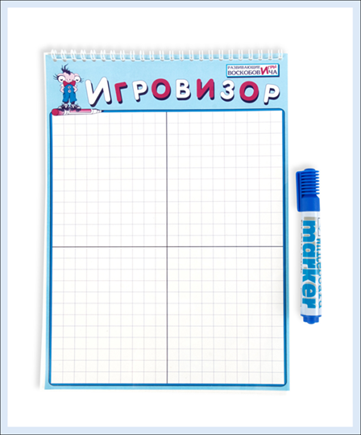 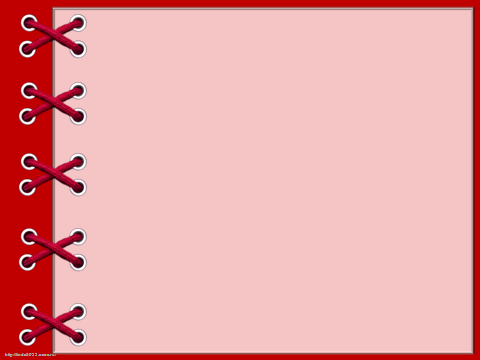 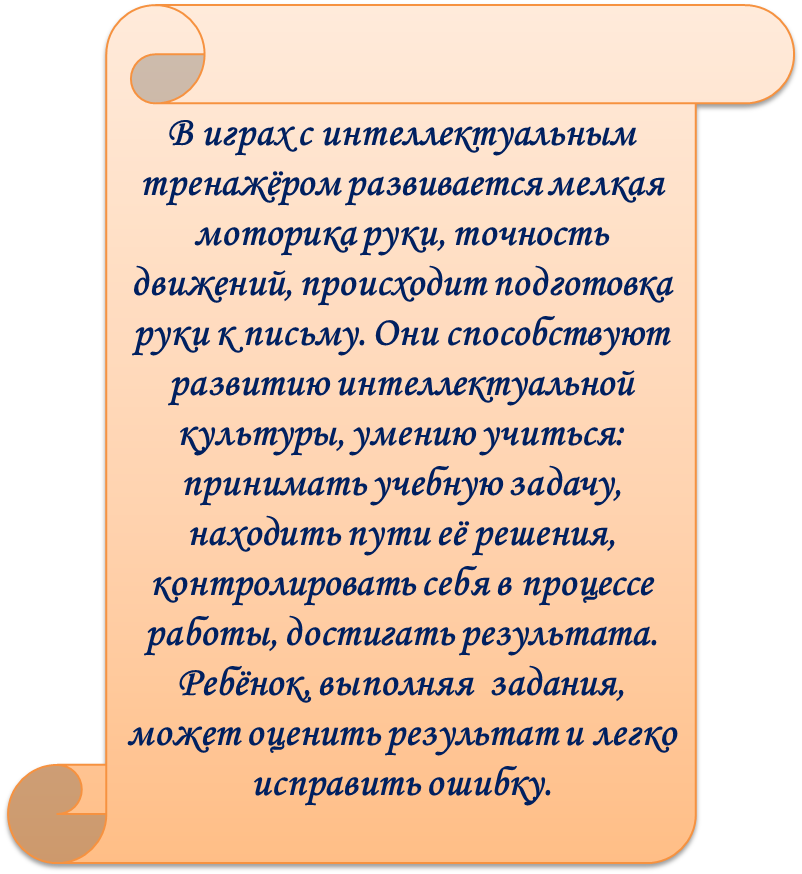 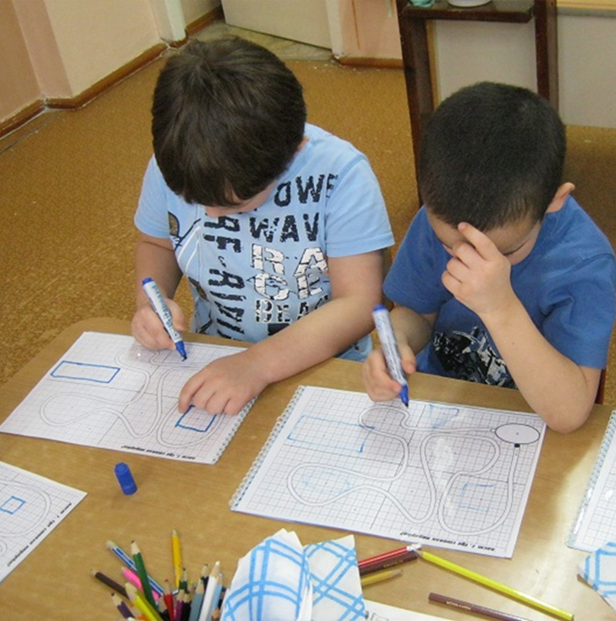 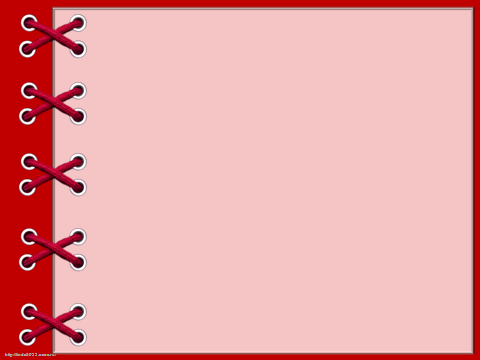 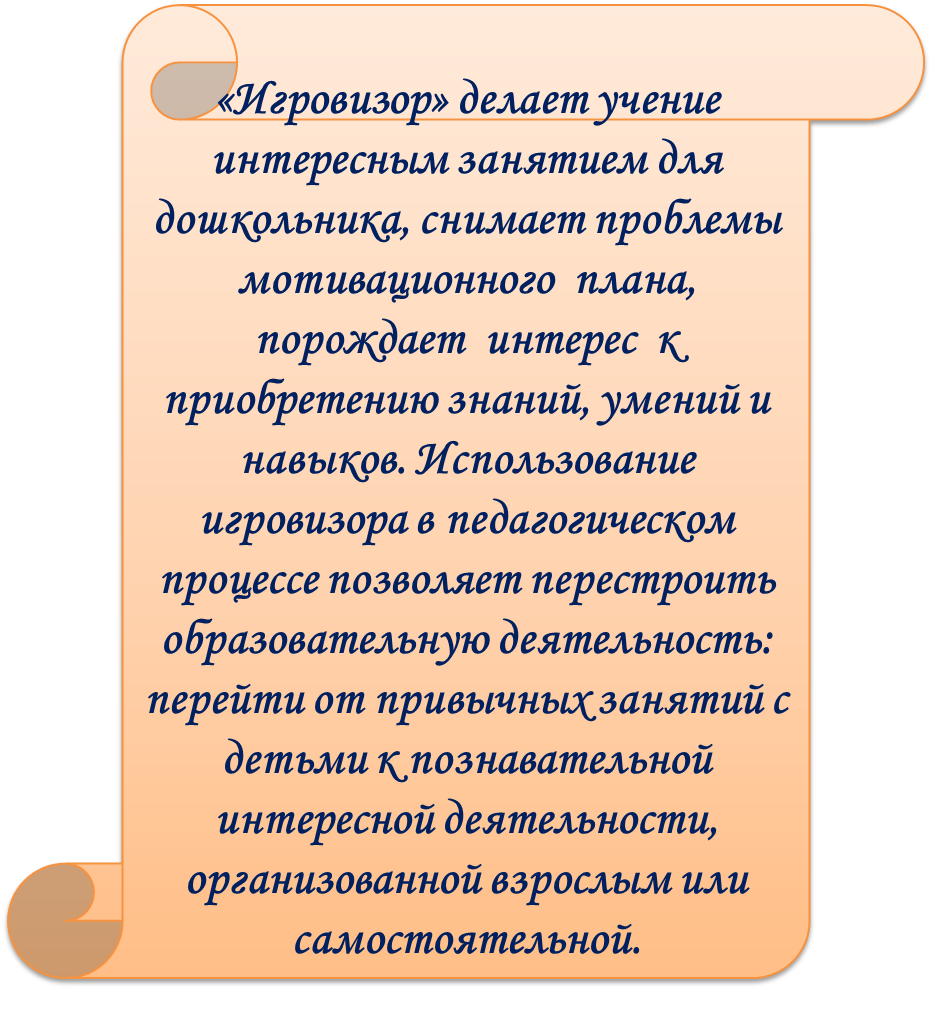 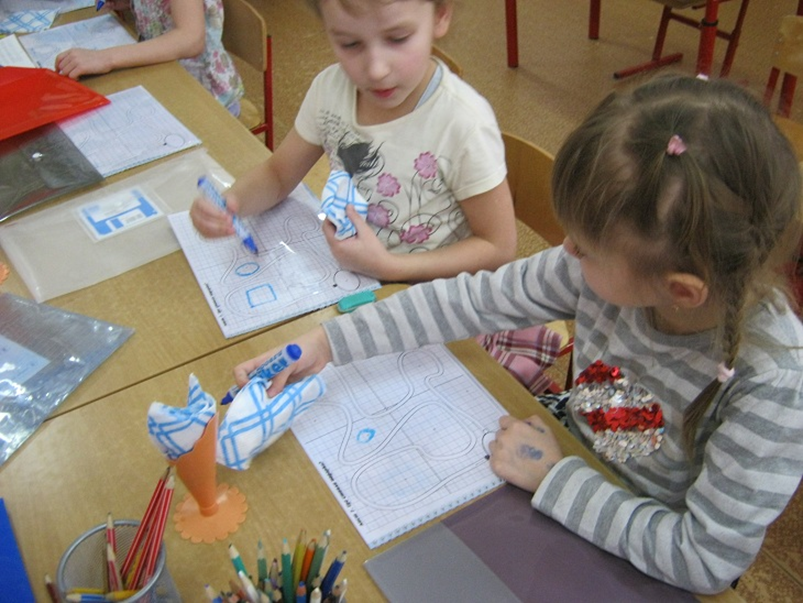 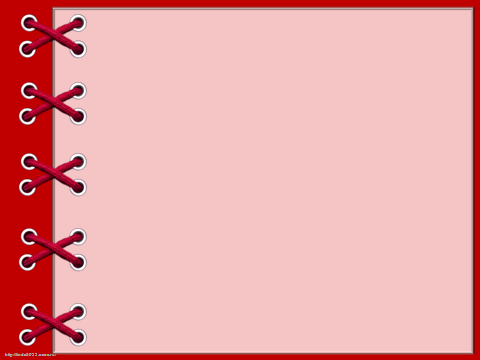 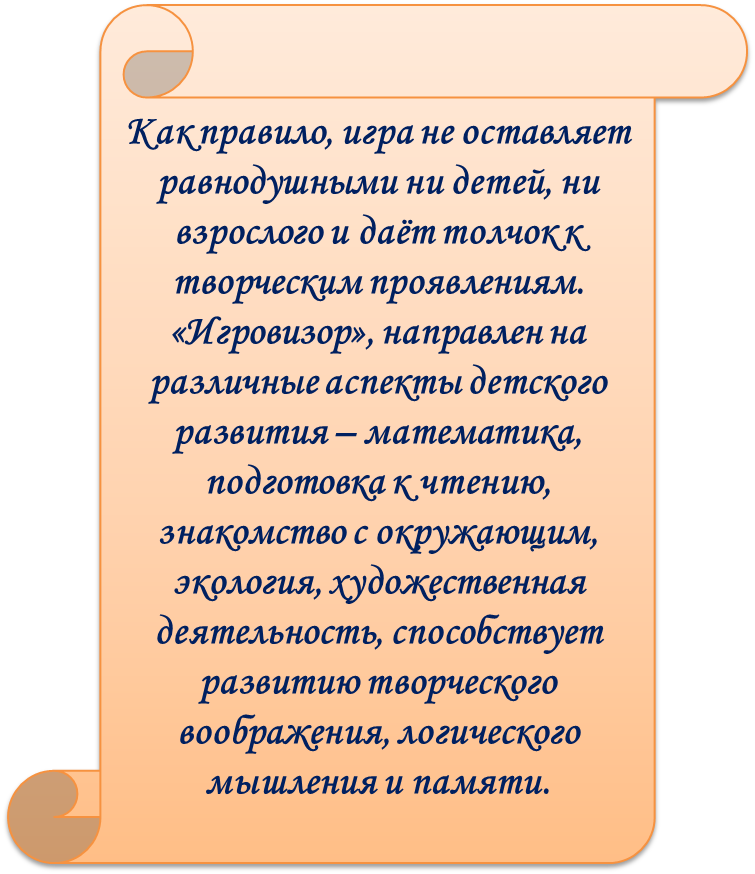 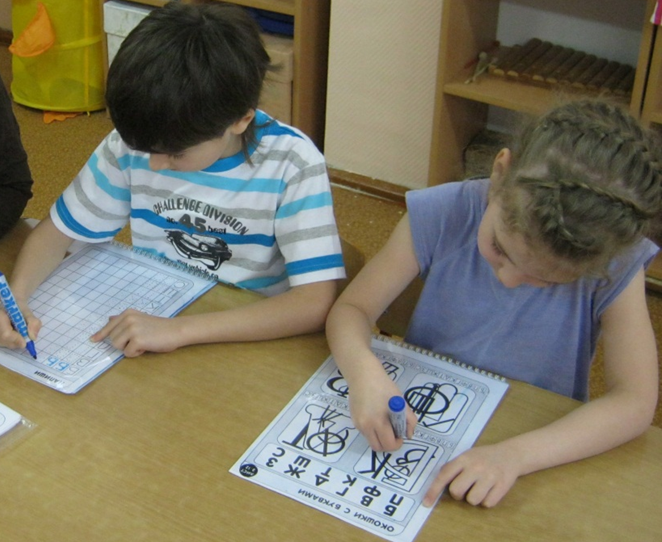 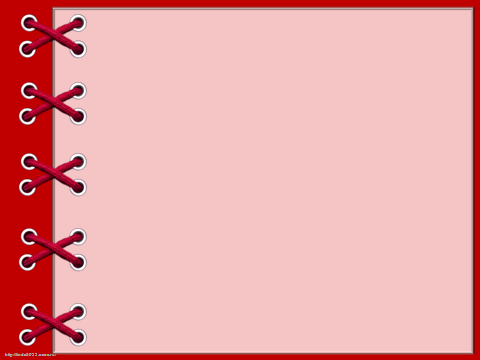 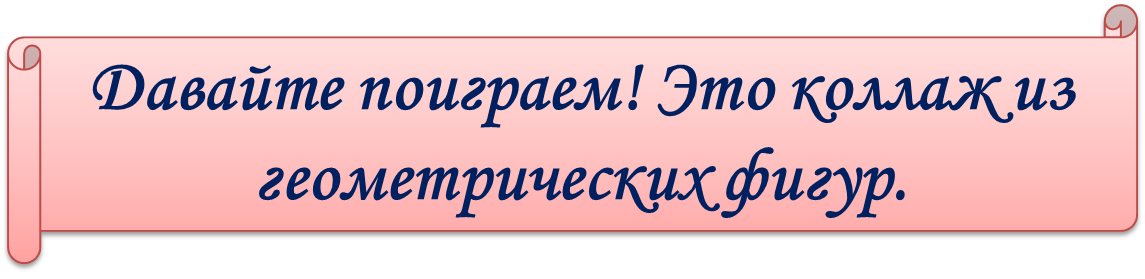 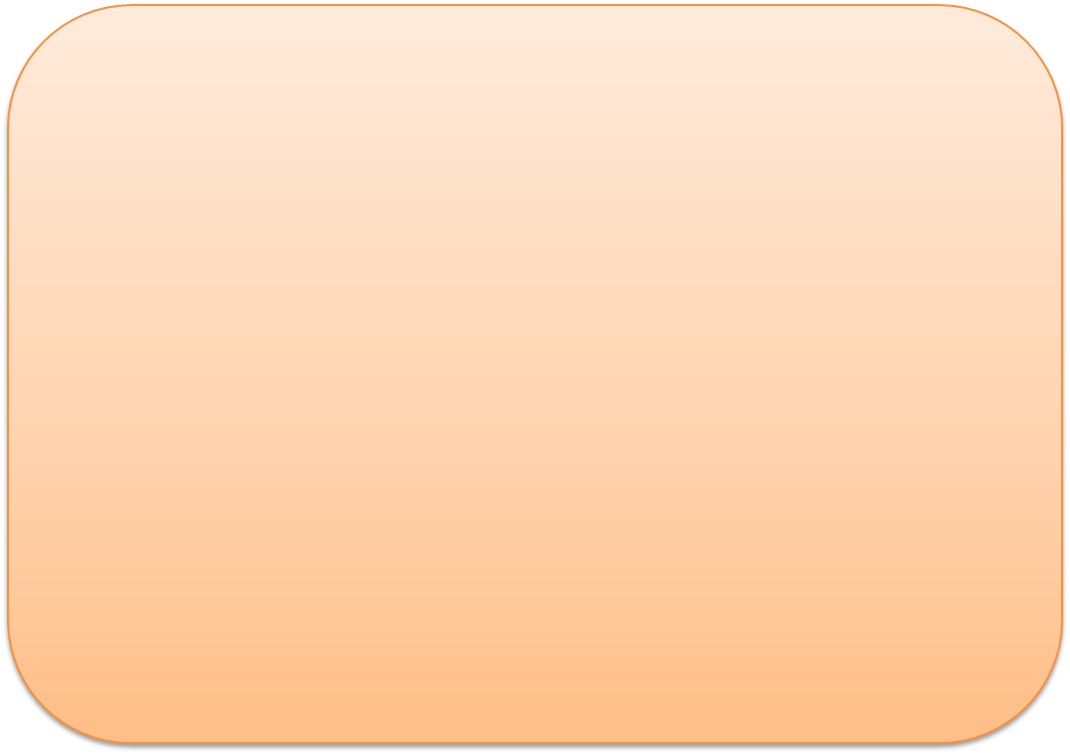 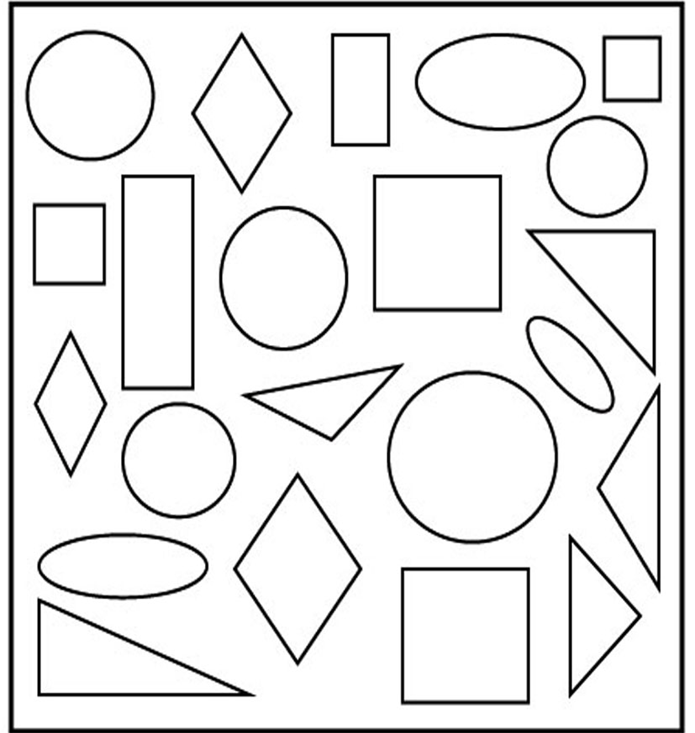 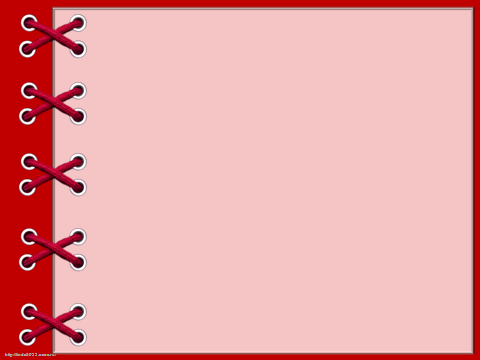 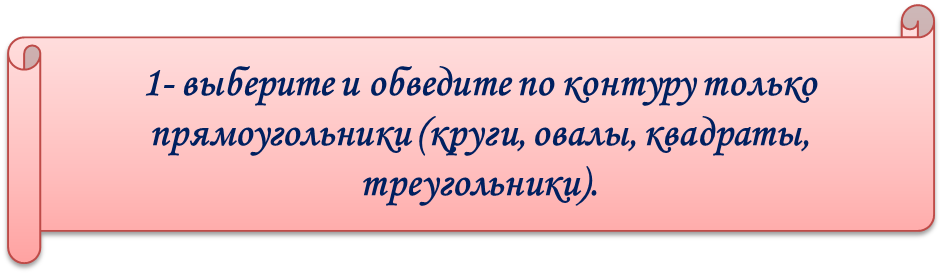 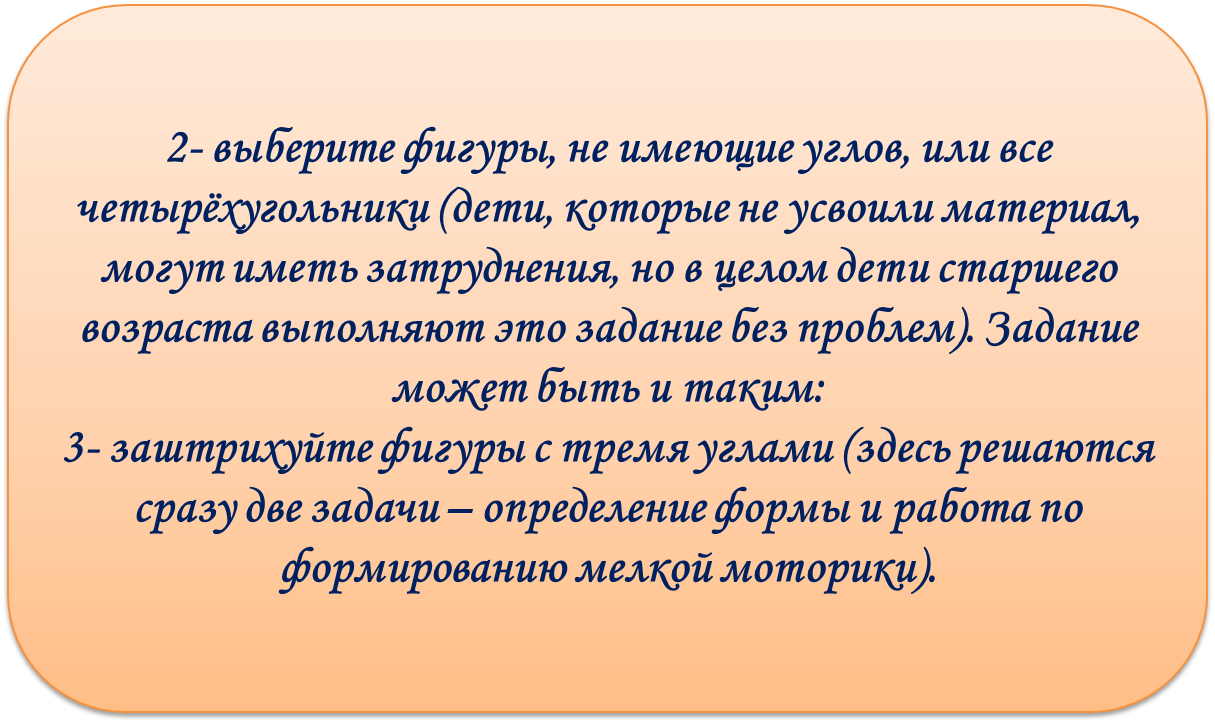 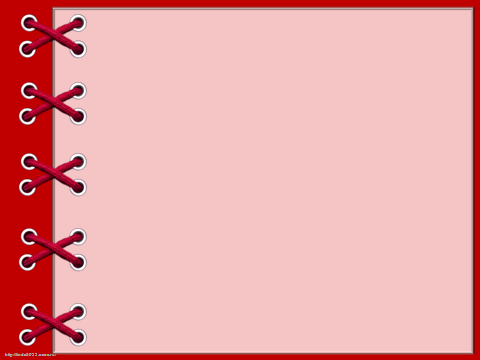 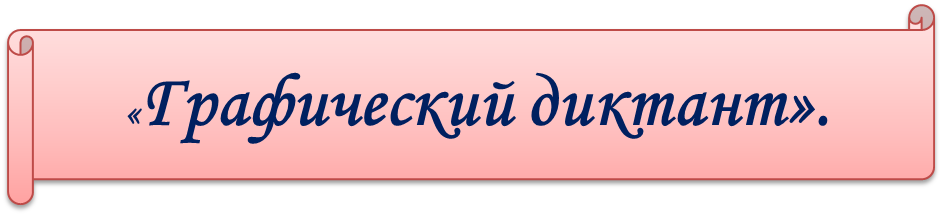 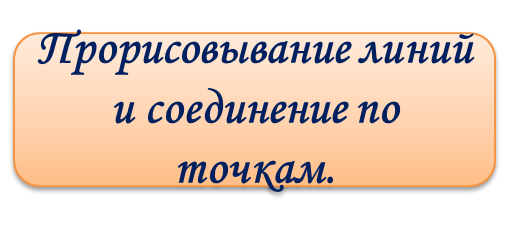 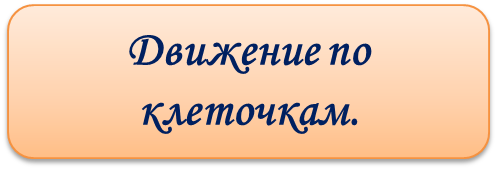 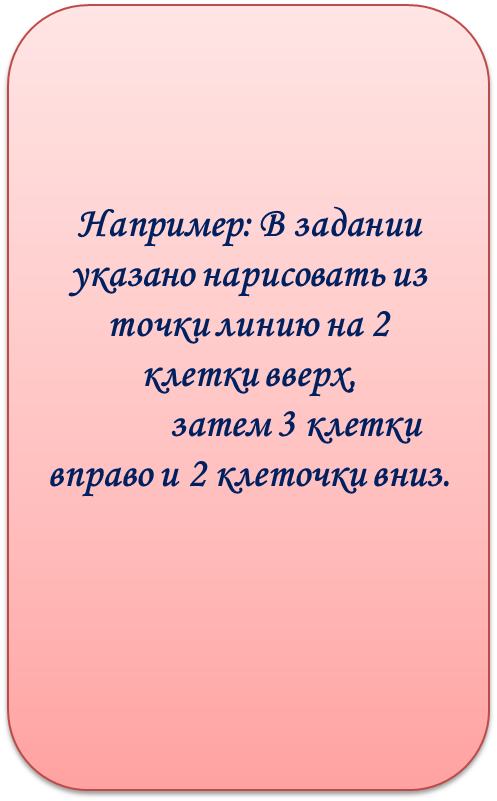 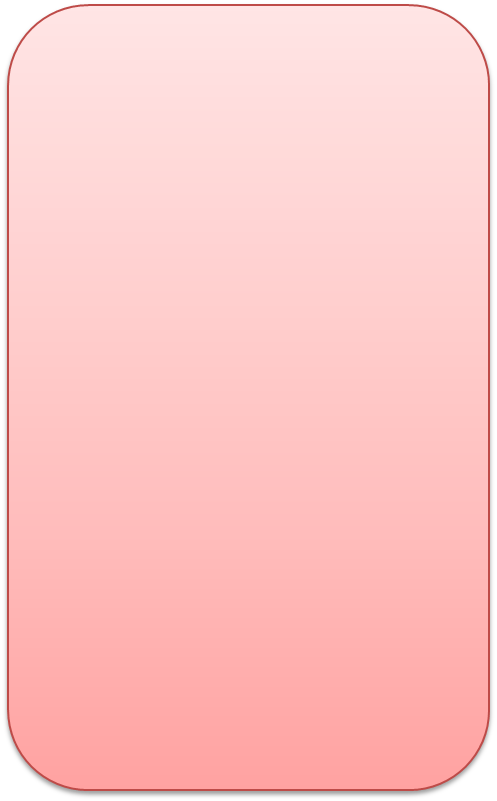 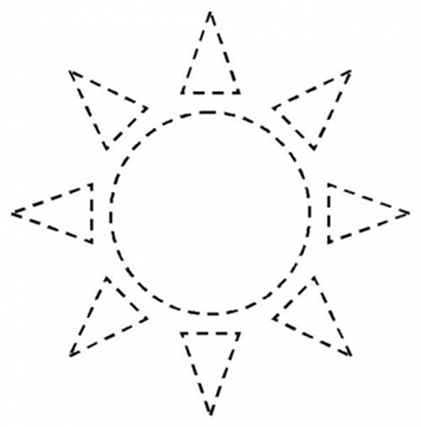 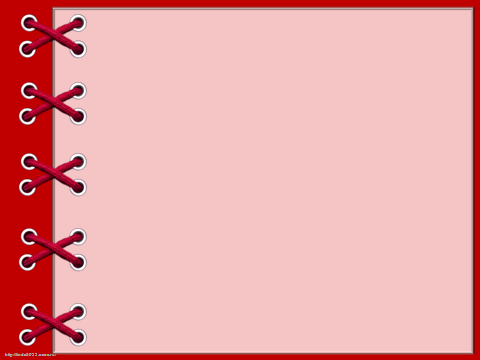 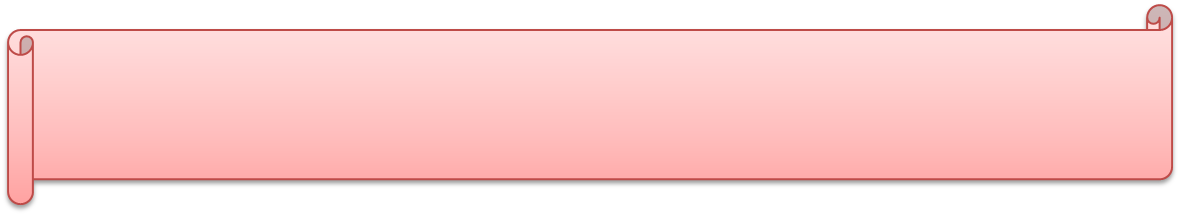 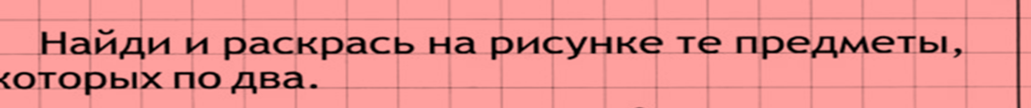 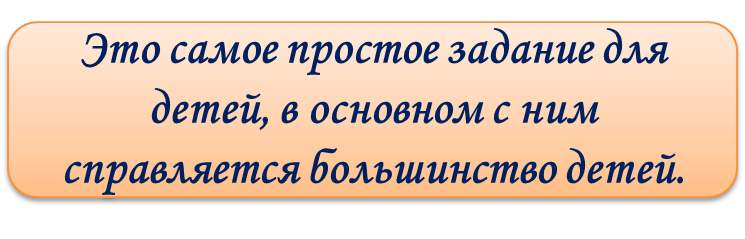 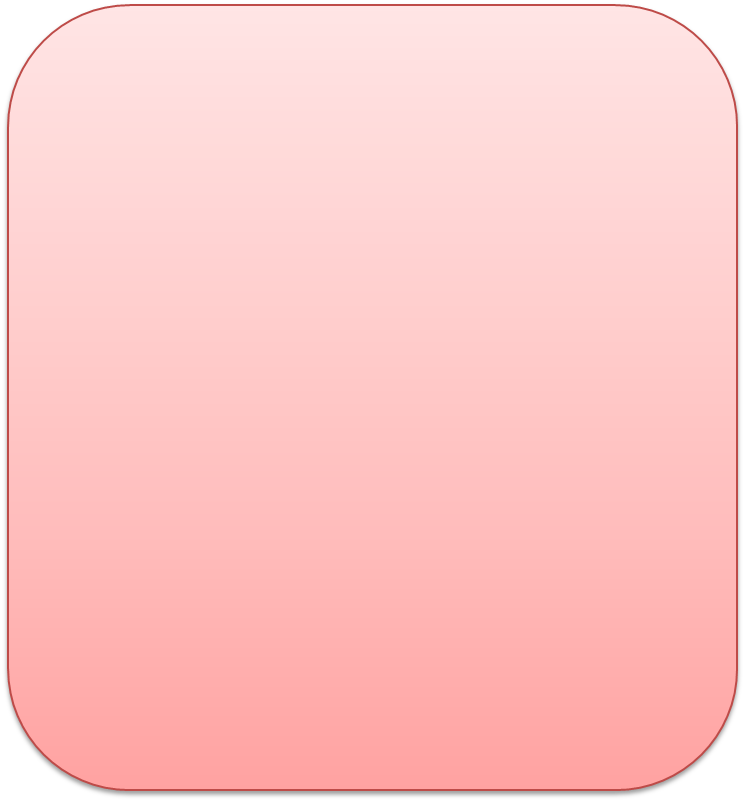 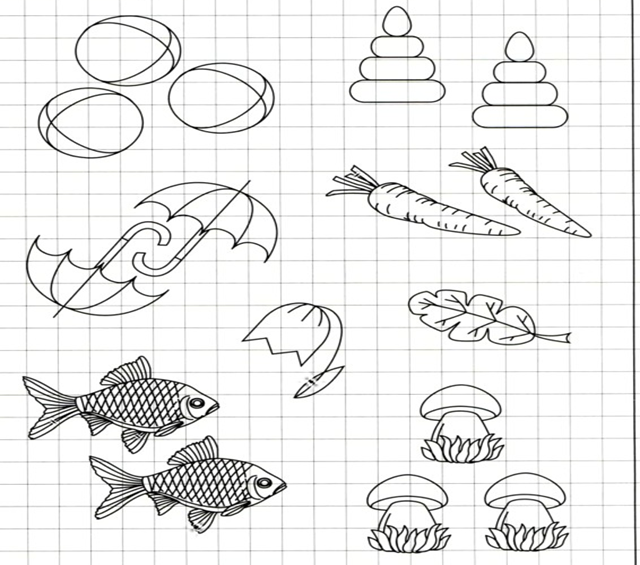 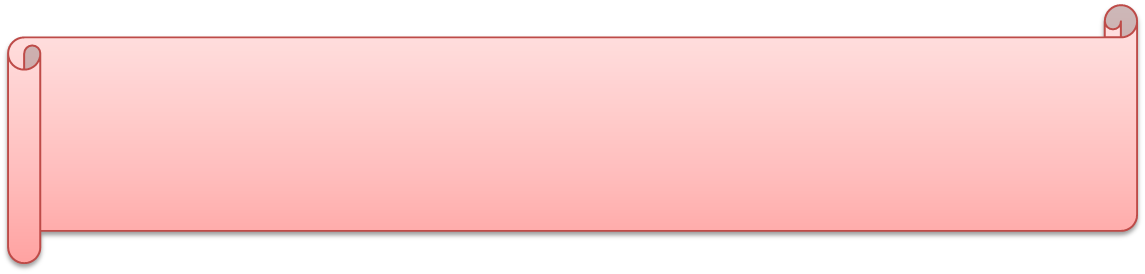 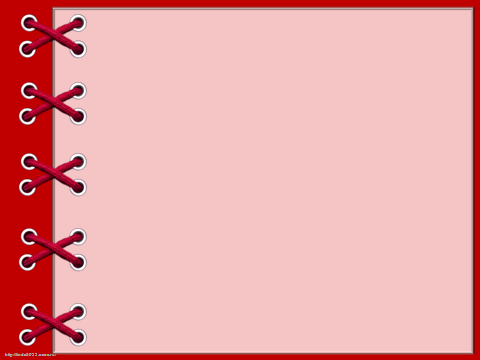 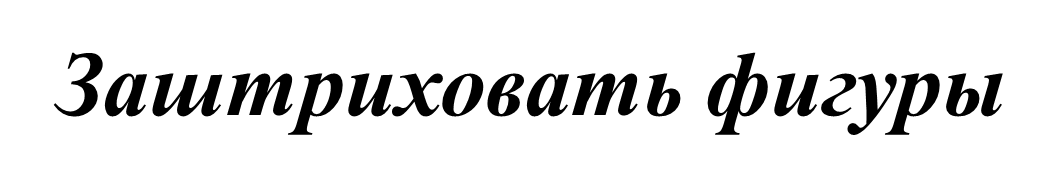 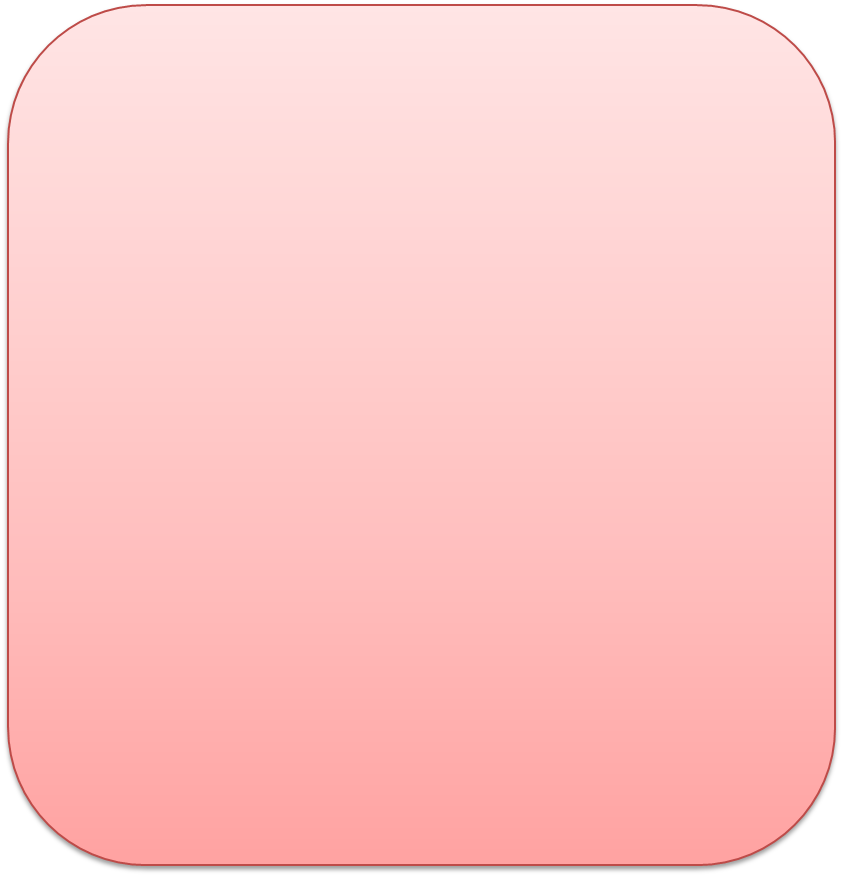 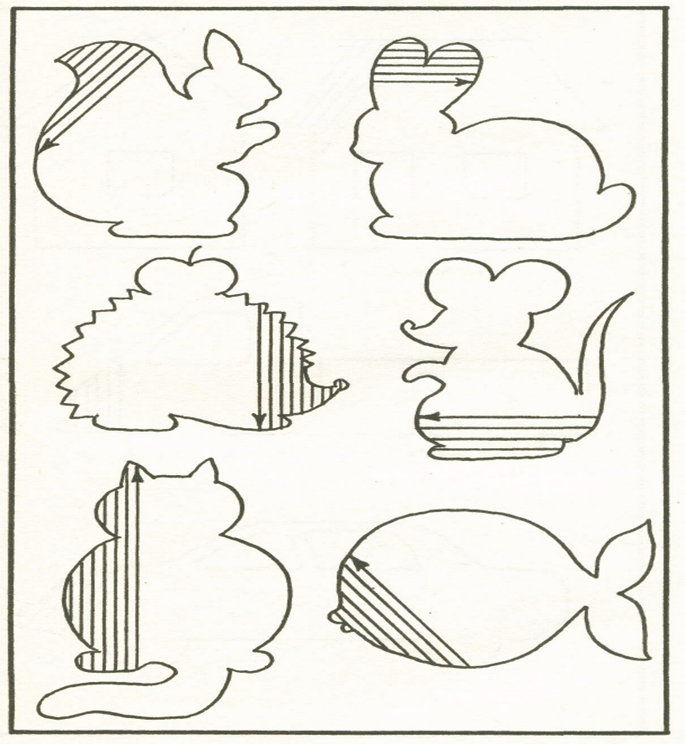 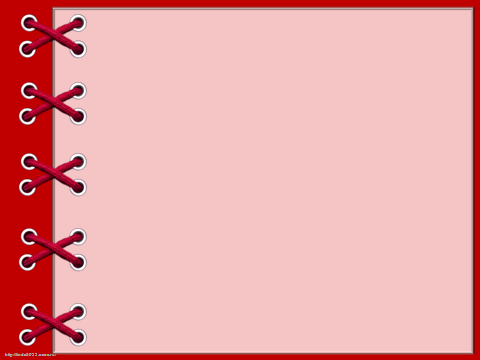 Рисование зеркальное
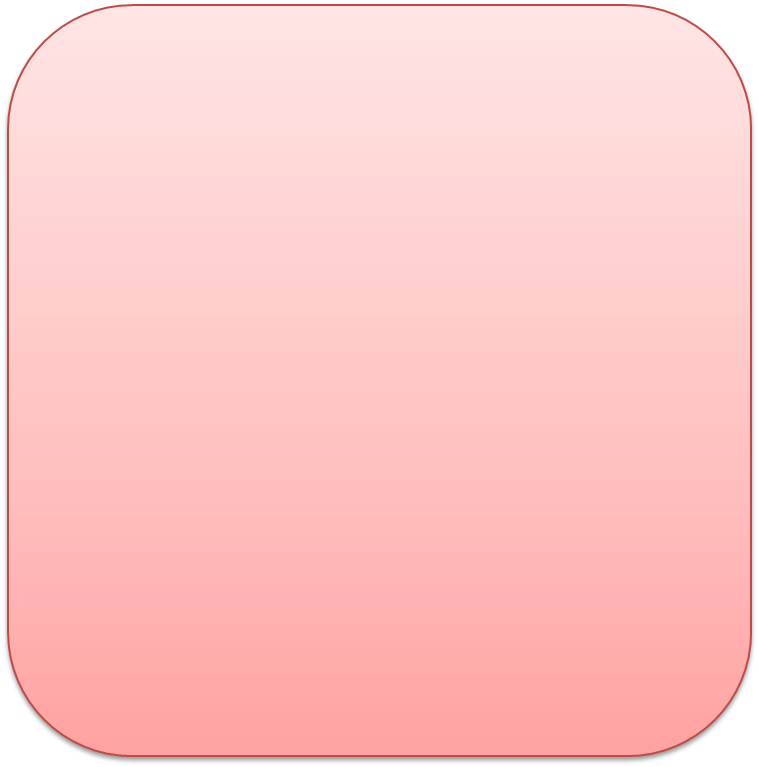 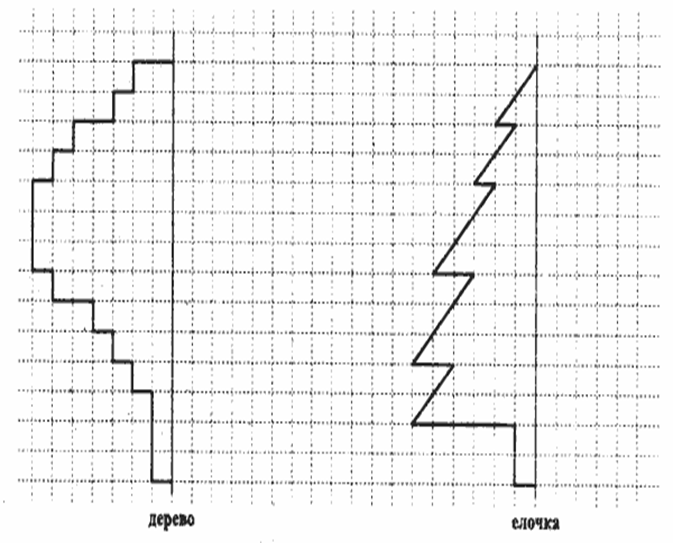 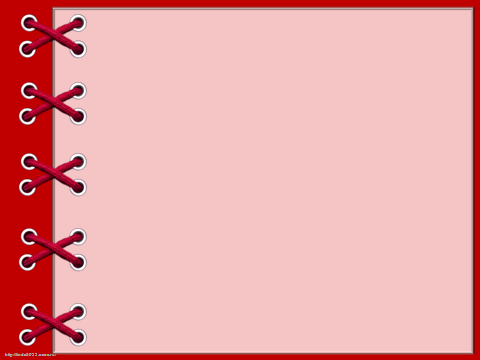 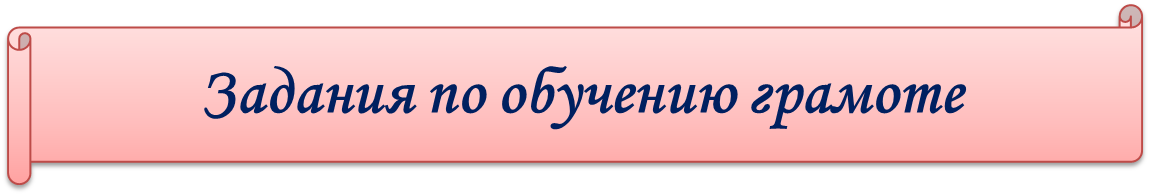 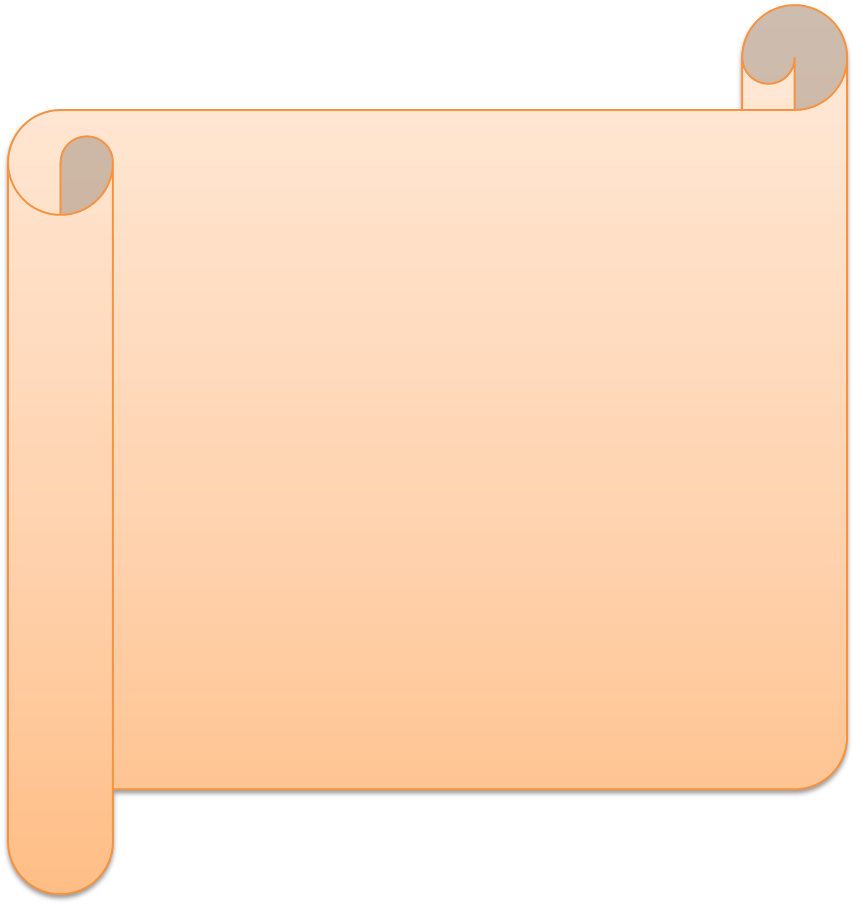 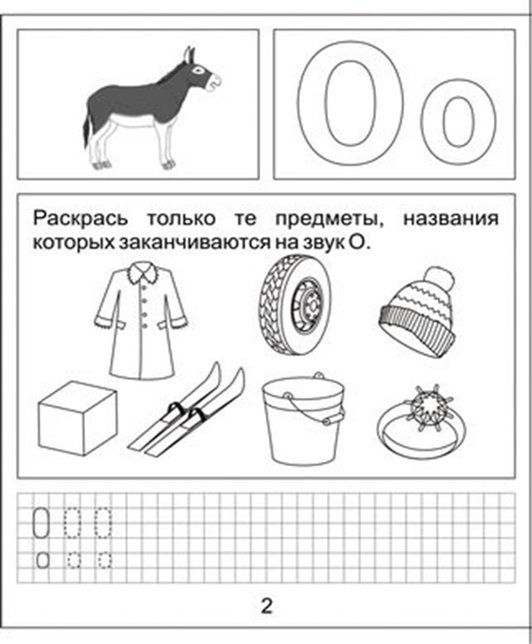 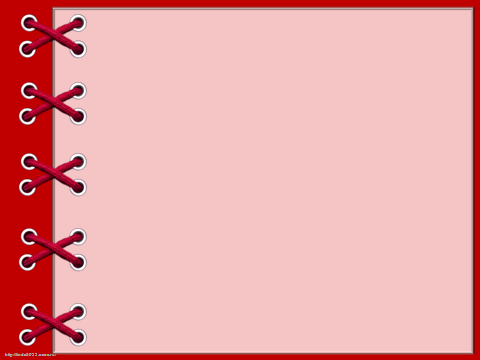 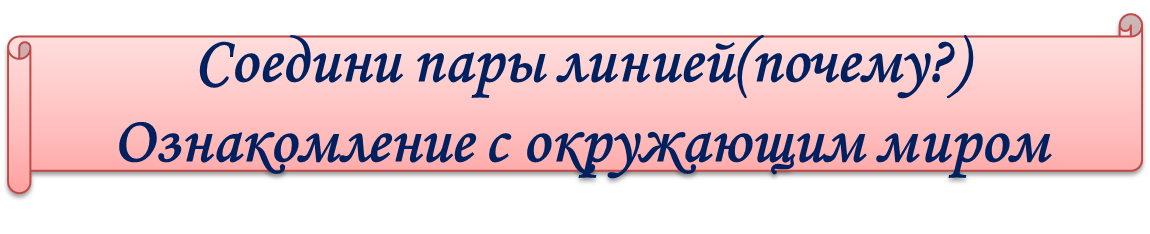 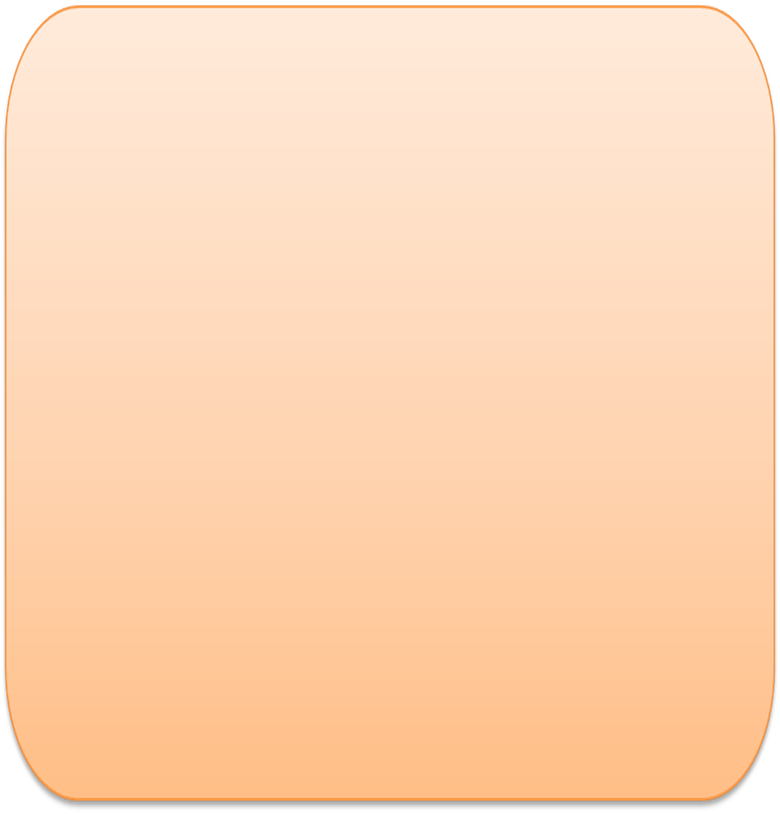 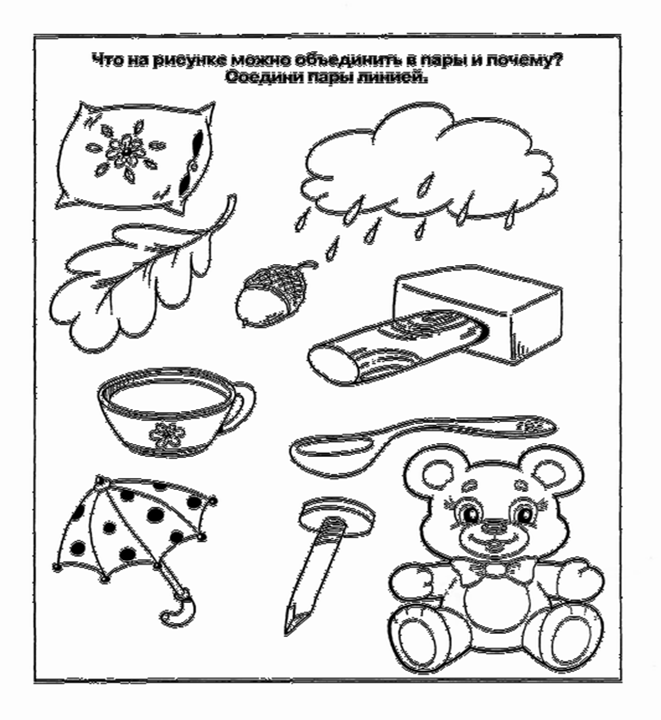 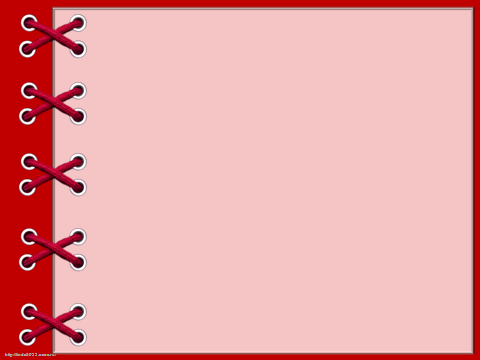 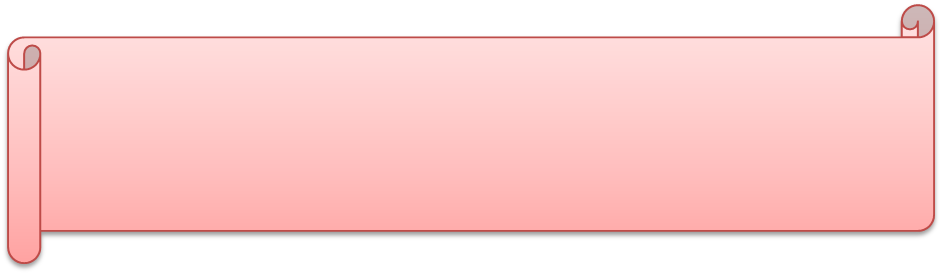 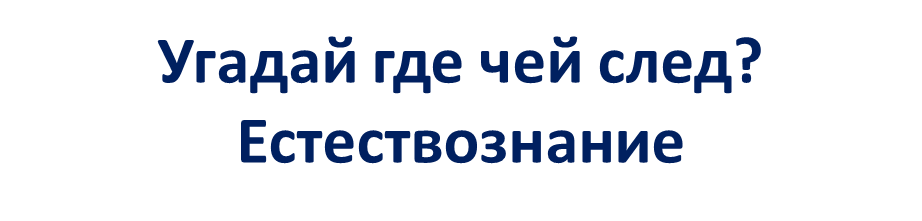 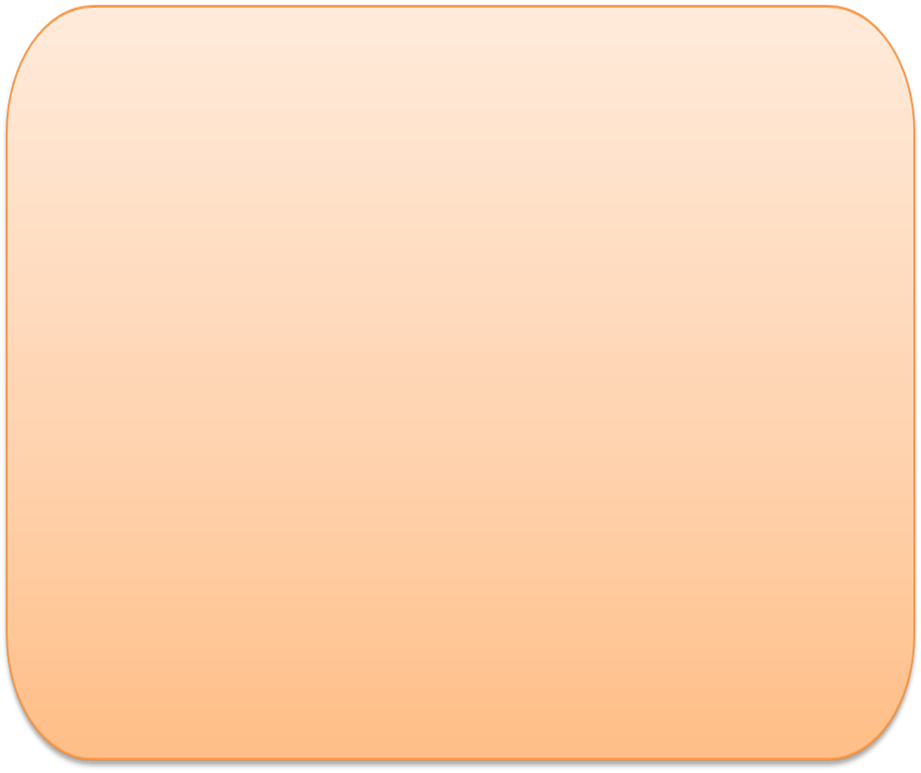 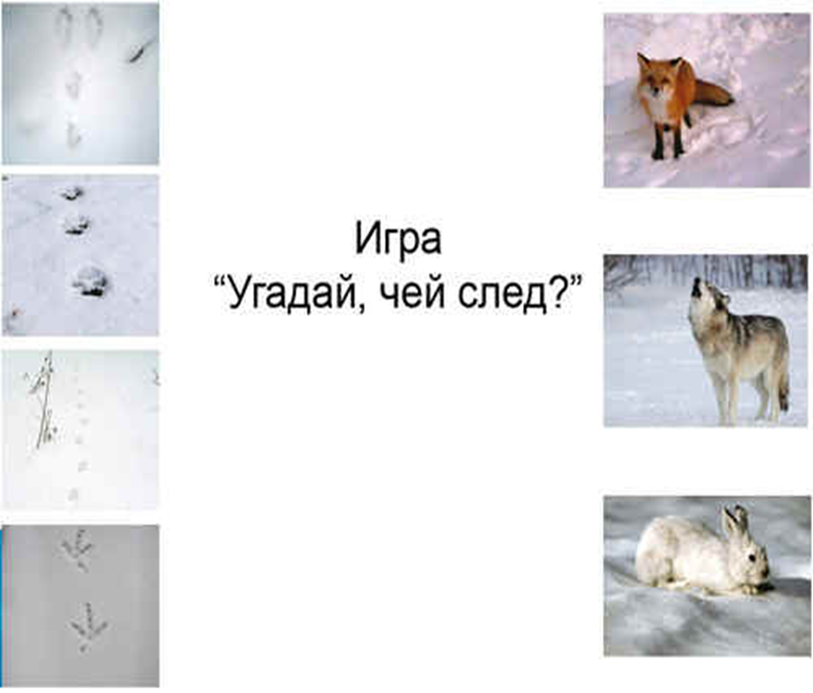 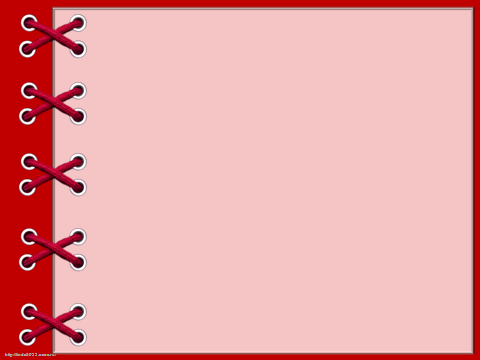 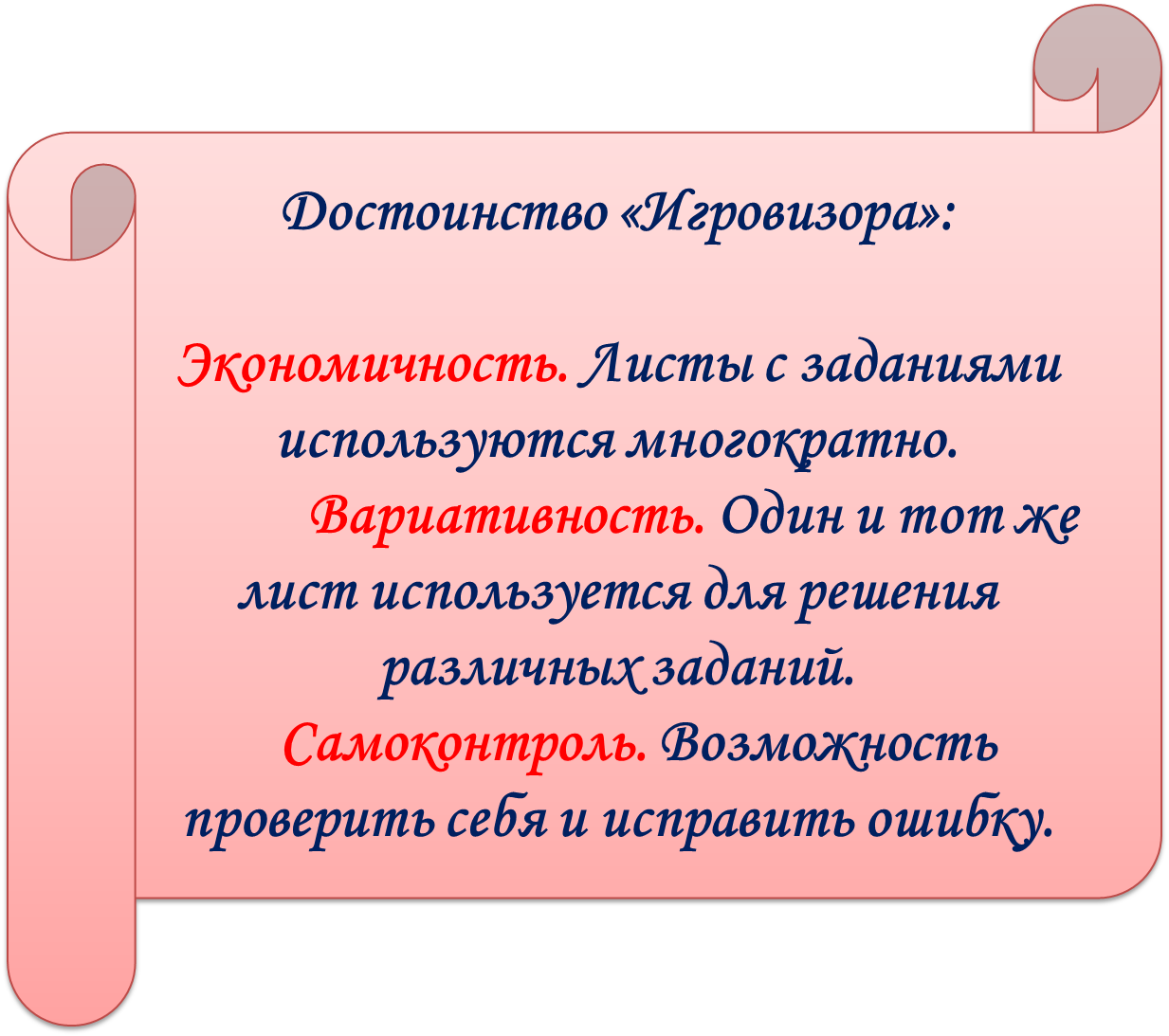 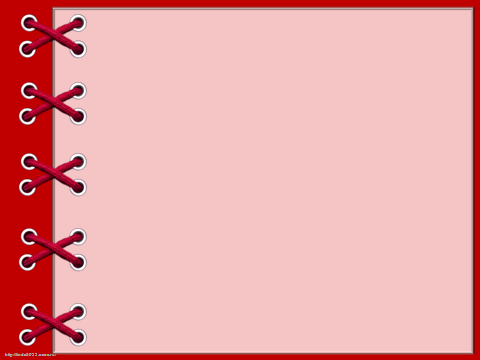 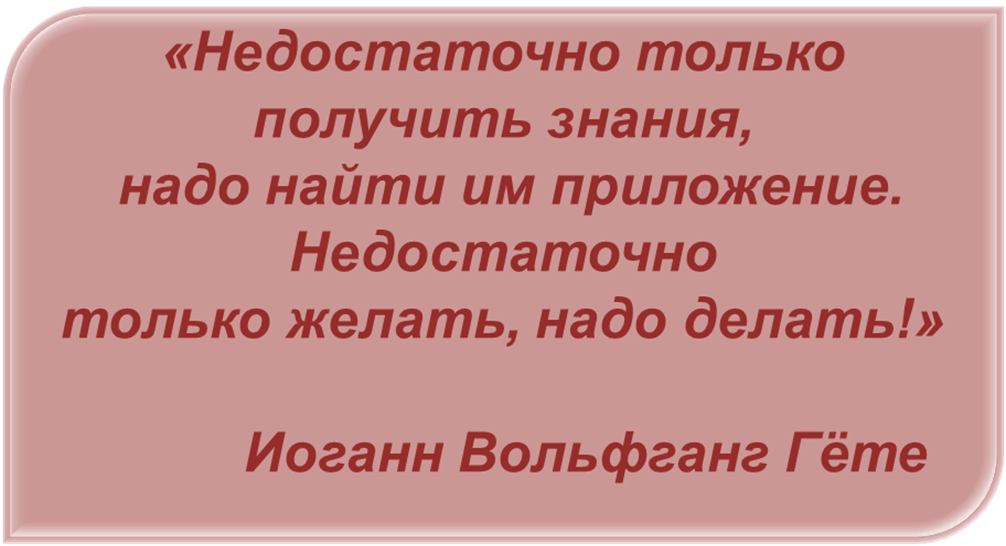 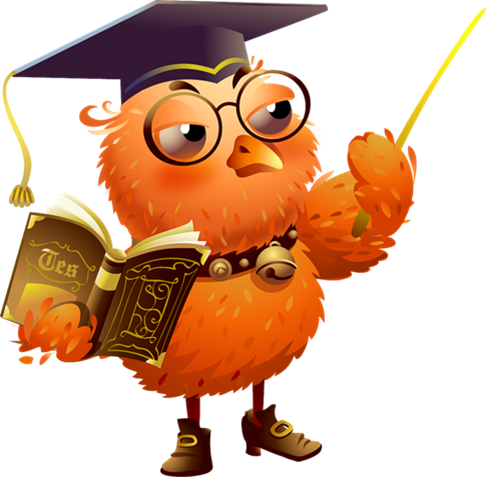